交通堵塞時會增加駕駛員的攻擊性嗎？
Does traffic congestion increase driver aggression?
報告者:陳善治
指導教授:柳永青 教授
作者:Timo Lajunen , Dianne Parker , Heikki Summala
期刊:Transportation Research Part F
關鍵字:Traffic gestion; Aggression; Driver behaviour questionnaire; Cross-cultural
第一章
1.背景動機
最近的研究表示，駕駛的攻擊行為正變得越來越普遍（Joint, 1995；Lex ,1996；Mizell,1997；Parker et al., 1998；Sample Surveys Ltd,1996）。 
在最近的研究中，比較常被探討的影響駕駛行為包括態度等因素(Parker et al., 1998 )、個性因素(Underwood et al., 1999)、駕駛員的安全導向(Lajunen et al., 1998 ) 和交通狀況，尤其是交通擁堵 (Shinar, 1998)。 因此，研究的重點會比較攻擊性駕駛員和非攻擊性駕駛員之間的個體差異，及交通狀況等情境變量。
第三章
3.研究目的
測量的侵略性違規行為是否與頻繁的尖峰時段有關?除了分析不同國家駕駛攻擊性行為之外，交通心理學家一直試圖找出導致這種行為的因素。
比較駕駛攻擊性違規頻率和高峰時段之間的關係。
調查英國、芬蘭和荷蘭之間在高峰時段駕駛頻率與侵略性違規之間的相關強度方面的國家差異。
第二章
2.相關文獻
挫折被解釋為以某種形式持續的挫敗、使目標未達成或受到阻礙，總是會導致行為改變(Sears , 1939) 。
攻擊性是來自於挫折（Dollard et al., 1939）。根據挫折±攻擊性假設，Shinar (1998) 提出攻擊性駕駛日益流行的主要原因是道路上的擁堵加劇，因為它增加了社會的挫敗感水準，所以增加了攻擊性駕駛。
根據 Shinar (1998) 的說法，越來越多的人因交通擁堵造成的挫敗感超過了“公開攻擊行為的閾值”，導致道路上的攻擊行為增加。
[Speaker Notes: 在交通環境中，挫折±攻擊性假設不可避免地將注意力從駕駛員轉移到與阻礙駕駛員實現目標（機動性和/或愉悅感）的交通狀況相關的因素上。]
第二章
英國汽車協會對526 名成員進行的調查，其中62% 的受訪者表示近年來駕車者的行為變得更激烈（Joint，1995）。
Parry‘s (1968) 在1968 年對 382 名英國司機進行調查中發現，9% 的男性和 1% 的女性表明他們曾與另一位司機發生衝突。
男性平均比女性平均更具攻擊性，並且更有可能進行公共場所的身體攻擊（Berkowitz, 1993 ）。
性別與侵略性之間的關係似乎非常複雜，男性更容易使對方受到疼痛或身體傷害的攻擊（Eagly & Steffen,1986）。女性似乎比男性更關心結果包括對目標的傷害、內疚、對自己的危險（Eagly & Steffen,  1986）。
[Speaker Notes: 在交通環境中，挫折±攻擊性假設不可避免地將注意力從駕駛員轉移到與阻礙駕駛員實現目標（機動性和/或愉悅感）的交通狀況相關的因素上。]
第四章
4.方法
歐洲國家之間的人口密度存在很大差異。人口最稀少的國家是芬蘭（16 人/km ） ，人口最稠密的國家是英國（242人/km ）和荷蘭（375人/km ）（IRTAD, 1997）。
芬蘭的交通密度為每公里道路 28.1 輛汽車，而英國為 62.9，荷蘭為 48.9（IRF, 1998）。
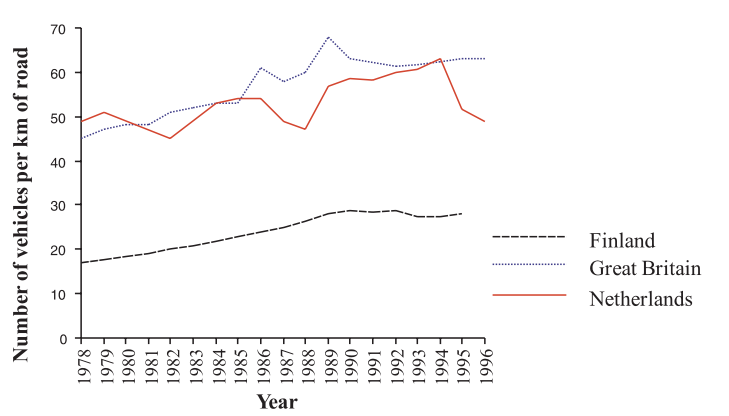 [Speaker Notes: 由於芬蘭的交通擁堵不像英國和荷蘭那樣普遍和嚴重，因此芬蘭的交通擁堵和攻擊行為可能比英國和荷蘭要弱。

調查通過駕駛員行為問卷（Reason、Manstead、Stradling、Baxter & Campbell，1990）

國際交通安全數據和分析小組 (IRTAD)
國際道路聯合會(IRF)]
第四章
4-1 受測者
數據是用大量問卷調查收集的。從芬蘭的車主登記冊、英國的選舉登記冊和荷蘭的電話用戶登記冊中抽樣了 2000 名受試者。
向參與者發送了一份問卷和一封說明信(cover letter )以及一個 回郵信封(Freepost)。參與者被保證匿名和保密。三週後，一封提醒信寄給了那些沒有交回問卷的參與者。
提醒後的回复率在英國為 40.7%，在荷蘭為 34.3%，在芬蘭為 55.7%。
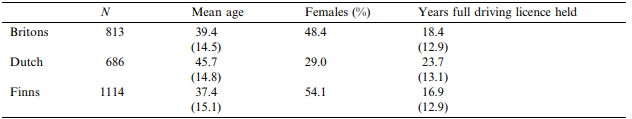 [Speaker Notes: 為了估計“真實”的回复率，英國和荷蘭獲得的回复率必須與相關國家駕駛執照持有者的百分比成比例。]
第四章
4-2 實驗設計
駕駛員行為問卷 (DBQ) 測量三種形式的異常駕駛員行為：失誤、錯誤和違規（Reason et al., 1990），在本研究中僅使用了違規和錯誤量表並擴展兩種類型的違規，即侵略性違規和普通違規，DBQ（Lawton et al., 1997 ；Parker et al., 1998 )。
受訪者被要求回答他們自己在駕駛時犯下每項違規和錯誤的頻率。回答以從從不到每天的 6 分制記錄。
平率方面:每天(6)、每週(5)、每月兩次(4)、一個月一次(3)、一年兩次(2) 和 幾乎從不(1)。
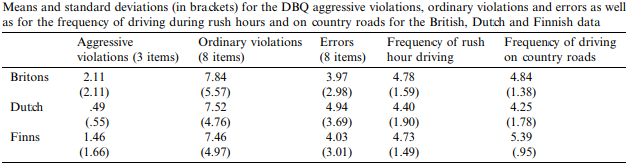 英國、荷蘭和芬蘭樣本的 DBQ 量表的平均值和標準偏差
[Speaker Notes: 嚴重違規，Cronbach 的 alpha 值分別為 0.68、0.65 和 0.73； .80、.75 和 .79 對於普通違規； .73、.64 和 .73 表示錯誤。
些數字可能部分反映了這樣一個事實，即由於不同的抽樣策略，荷蘭樣本的平均年齡高於英國和芬蘭樣本的平均年齡。例如，養老金領取者可以選擇在高峰時段不開車，而大多數通勤者無法避開高峰時段。除了樣本特徵外，高峰時段駕駛的頻率可能反映了不同國家的公共交通使用情況。
失誤代表不小心，錯誤代表違法，違規代表犯法
aggressive侵略的、ordinary普通的、]
第五章
5. 結果
表顯示了英國、荷蘭和芬蘭男性和女性（下頁表 ）在高峰時段或鄉村道路上的 DBQ 量表（侵略性違規和正常違規、錯誤）與駕駛頻率之間的部分相關性。
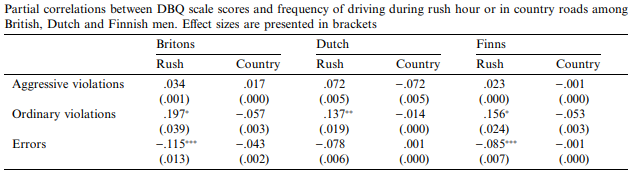 男性
第五章
5. 結果
由於普通違規和攻擊性違規可能在某種程度上相關程度（Parker et al., 1998）。可以得出的結論是在交通中擁塞或非擁塞與攻擊行為之間沒有統計上顯著的關係。
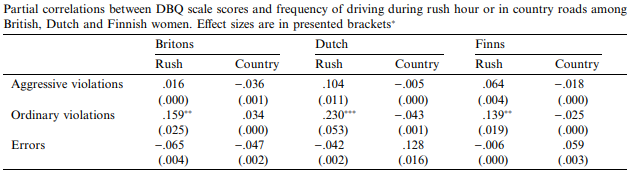 女性
[Speaker Notes: 可以得出的結論是，首先，在交通中暴露於擁塞或非擁塞的數量與攻擊行為之間沒有統計上顯著的關係。此外，頻繁暴露於擁堵並不會比在不太擁擠的條件下在農村頻繁駕駛更顯著增加攻擊性駕駛員行為的頻率。

誇號內代表顯著性，越大越好有*表示p值為顯著]
第五章
5. 結果
如果道路上大量車輛會增加駕駛員攻擊性的建議成立，那麼在道路相對擁堵的國家中，交通擁堵與駕駛員攻擊性之間的關係應該比每公里道路上車輛較少的國家更強。
男性、女性在高峰時段駕駛與侵略性違規之間的相關性沒有顯著的差異。
在英國和荷蘭等較擁堵的國家，擁堵與激進駕駛行為之間的關係與芬蘭一樣微弱，代表在不同國家發現的相關性之間沒有發現顯著的差異。
在相對安靜的鄉村道路上行駛的頻率與普通違規行為相關性更低。
[Speaker Notes: 由於芬蘭的道路遠沒有人口稠密的英國和荷蘭的道路擁堵，因此在交通擁堵中花費的時間可能更短，因此在英國和荷蘭的數據中，交通擁堵與嚴重交通違規之間的關係應該更強，]
第六章
6. 結果與討論
普通侵犯的目的比憤怒的情緒表達更有幫助(Lajunen et al., 1998)。
民族文化可能決定了交通文化，例如在美國和英國中兇殺率高的地區進行關於道路交通事故的研究可能會有所差異(Connell & Joint, 1997; Potterfeld, 1960; Sivak, 1983; Whitlock, 1971) 。
本研究有一些的局限性，數據是基於駕駛員對行為的自我報告，並未對行為進行觀察。一些受訪者可能會修飾他們對激進駕駛的回答。
高峰時段和“擁堵”這兩個術語在不同國家有不同的含義。在道路非常擁堵的人口稠密國家，司機認為交通“擁堵”或“堵車”的標準可能高於人口稀少的國家。
[Speaker Notes: 正如在基於志願者樣本的每項研究中一樣，最激進的司機可能沒有參與這項研究。完成表格並將其返回給研究人員需要願意合作，而反社會和好鬥的司機很可能缺乏這種意願。

衡量駕駛員在各種交通條件下的暴露程度，如交通擁堵，實際上只能通過自我報告（例如訪談）來衡量，因此，將面臨與問卷研究相同的抽樣誤差問題。甚至可以說，這種由敵對司機拒絕參加採訪造成的錯誤甚至比問卷研究中的偏差還要大。

我們正在研究駕駛員對處於擁堵情況的主觀感知的行為反應。因此，測量了相對± 不是絕對± 擁塞量。擁塞的主觀感知可能比擁塞的絕對數量更重要的行為預測指標。]
Thank You
For Your Attention.